品番:S3208
PUレザーカバーノート(B6)
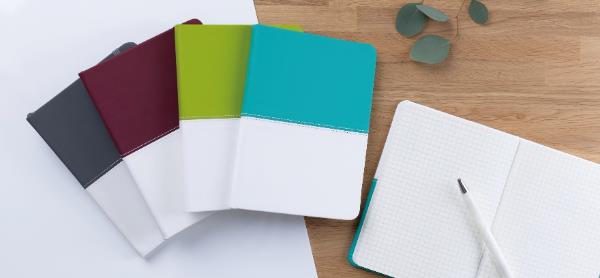 上代:\500(税込\550)
B6サイズ＆ツートンカラーのオシャレなノート！
ビジネスからプライベートまで、幅広いシーンで活躍します。
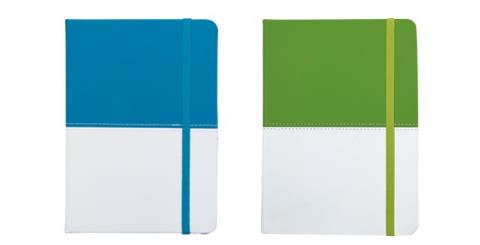 ■商品情報
ブルー
グリーン
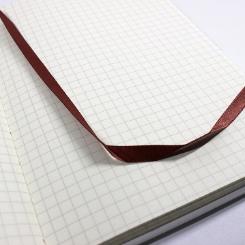 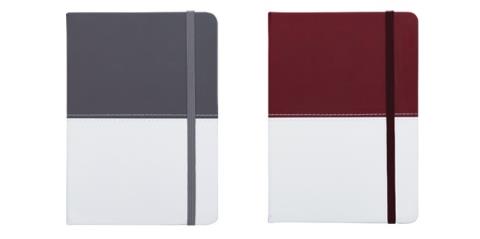 memo
グレー
ワイン
■名入れ範囲
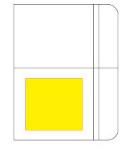 W85×H65mm